আজকের পাঠে সবাইকে
স্বাগতম
শিক্ষক পরিচিতিনামঃ শারমিন ইয়াসমীনবিষয়ঃ সামাজিক বিজ্ঞানহারবাইদ দারুল উলুম ফাজিল মাদরাসা
কাবুলিওয়ালা
শিখনফল-
এই পাঠশেষে শিক্ষার্থীরা-
‘কাবুলিওয়ালা’ গল্পের শঙ্কিত স্বভাবের মানুষটি কে তা বলতে পারবে।
কাবুলিওয়ালা গল্পের মূলভাব ব্যাখ্যা করতে পারবে।
কাবুলিওয়ালা গল্পে কোন দিকটি প্রকাশ পেয়েছে তা বিশ্লেষণ কর।
জন্ম-১৮৬১ কলকাতায় জোড়াসাঁকোয়
প্রথম নোবেল পুরষ্কার
মৃত্যু-১৯৪১
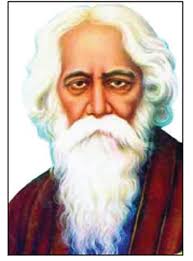 দেশপ্রেমমূলক গান-বাংলাদেশের জাতীয় সংগীত
অবদান সমূহ-ছোটগল্প,উপ্ন্যাস,নাটক,প্রবন্ধ,সংগীত
শিক্ষাবিদ,সাহিত্যিক,সুরকার,নাট্যকার,অভিনেতা
বাবার পায়ের কাছের বসে মিনির আগডুম-বাগডুম খেলা।
হঠাৎ মিনি খেলা বন্ধ করে জানালা দিয়ে চিৎকার করে ডাকিতে লাগিল,”কাবুলিওয়ালা,ও কাবুলিওয়ালা।”
মিনির বাবা মিনির ভয় ভাঙানোর জন্য কাবুলিওয়ালার কাছে নিয়ে আসল।
কিছুদিন পর কাবুলিওয়ালা মিনির পদতলে বসে তার মতামত ব্যক্ত করে। তারপর কাবুলিওয়ালা মিনির ছোট আঁচলে বাদাম ও কিসমিস দিয়ে পরিপূর্ণ করে দেয়। এভাবে কাবুলিওয়ালা মিনির ক্ষুদ্র হৃদয় জয় করে নেয়।
এভাবে প্রতিদিন তাদের মধ্যে হাসি ঠাট্টা চলত। মিনি কাবুলিওয়ালাকে দেখামাত্র জিজ্ঞেস করত, "কাবুলিওয়ালা! ও কাবুলিওয়ালা! তোমার ঝুলির ভেতর কী?
মিনির মা অত্যন্ত শঙ্কিত স্বভাবের মানুষ। সে মিনির বাবাকে কাবুলিওয়ালার প্রতি বিশেষ দৃষ্টি রাখার অনুরোধ করে।
একক কাজ
১.মিনির বাবার মনে একটু ব্যথা বোধ হয়েছিল কেন?
রহমতকে কারাগারে যেতে দেখে মিনির বাবার মনে একটু ব্যথা  বোধ হয়েছিল।
দলীয় কাজ
১.কাবুলিওয়ালা গল্পের মূলভাব ব্যাখ্যা কর।
মূল্যায়ন
১.রবীন্দ্র্রনাথ ঠাকুর কত সালে মৃত্যুবরণ করেন?
খ.1941
ক.1951
ঘ. 1945
গ.1961
2.লড়কি শব্দের অর্থ কী?
ক. লাঠি
খ. মেয়ে
গ.ছেলে
ঘ.উপন্যাস
৩.কাবুলিওয়ালা গল্পে রহমতের বাড়ি কোথায় ছিল?
ক.বাংলাদেশ
খ.ভারত
খ.
আফগানিস্তান
ঘ.সৌদি আরব
আজকের পাঠ এখানেই
সমাপ্ত